EGIPTO
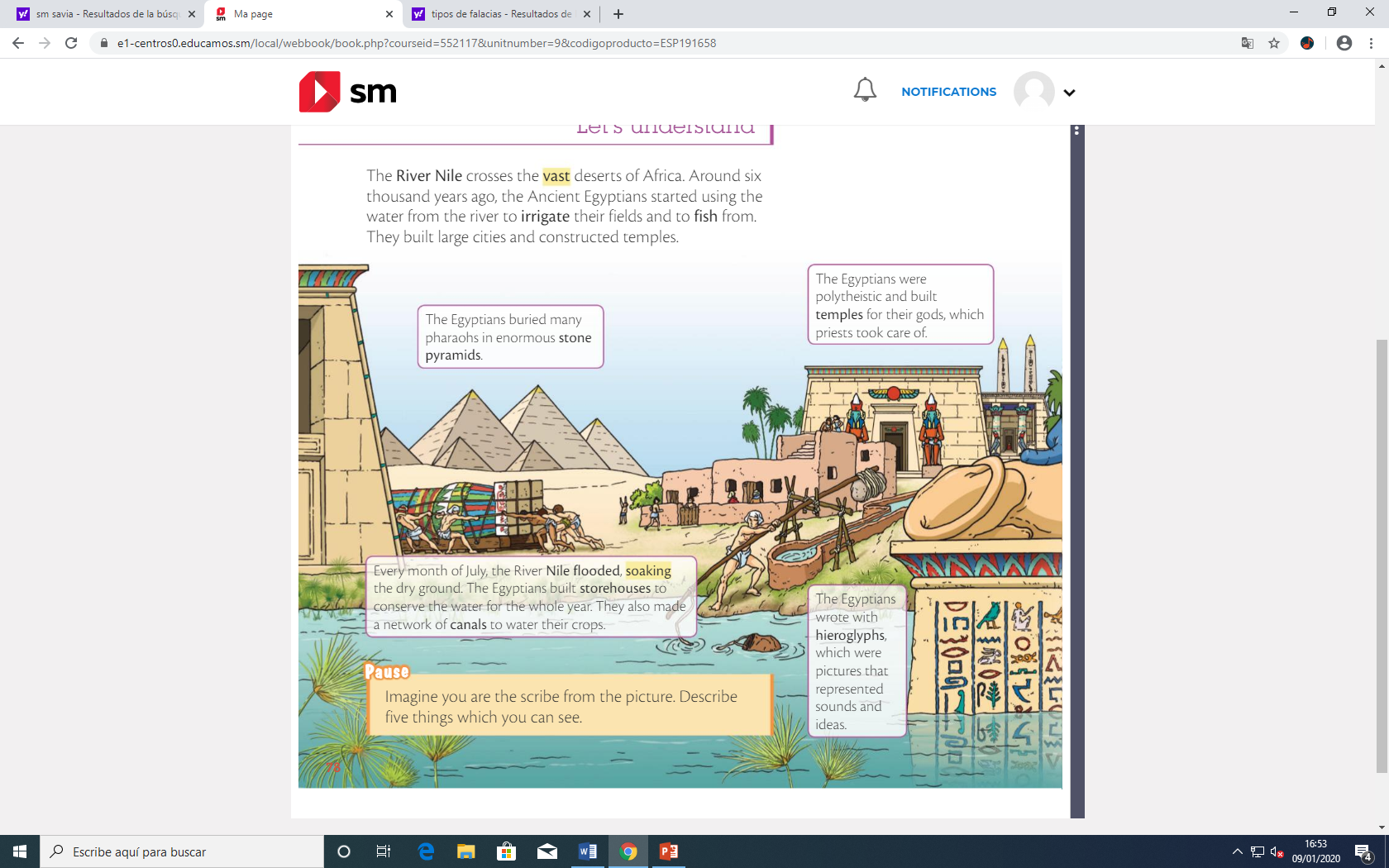 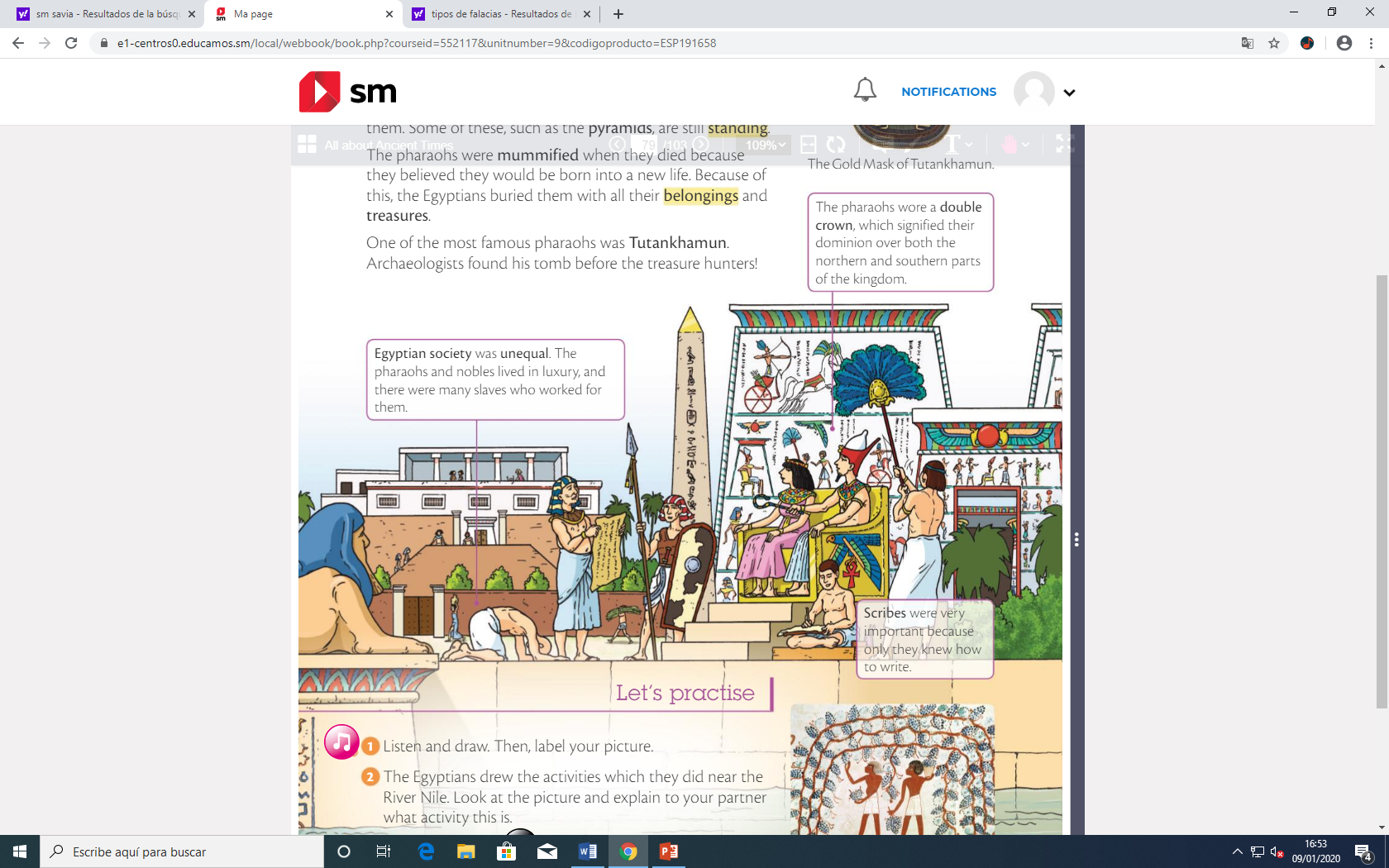 El faraón gobernaba sobre todo Egipto.
Los egipcios eran politeístas (adoraban muchos dioses)
Los egipcios enterraban a sus faraones en pirámides
Era una sociedad muy desigual. El faraón y los nobles vivían con lujos y el resto eran muy pobres.
Cada año el niño crecía y hacía las tierras más fértiles. Además, se construyeron canales.
Los egipcios escribían jeroglíficos.
Los escribas son muy importantes (apuntan y escriben)
El niño es la vía de comercio más utilizada
EGIPTO
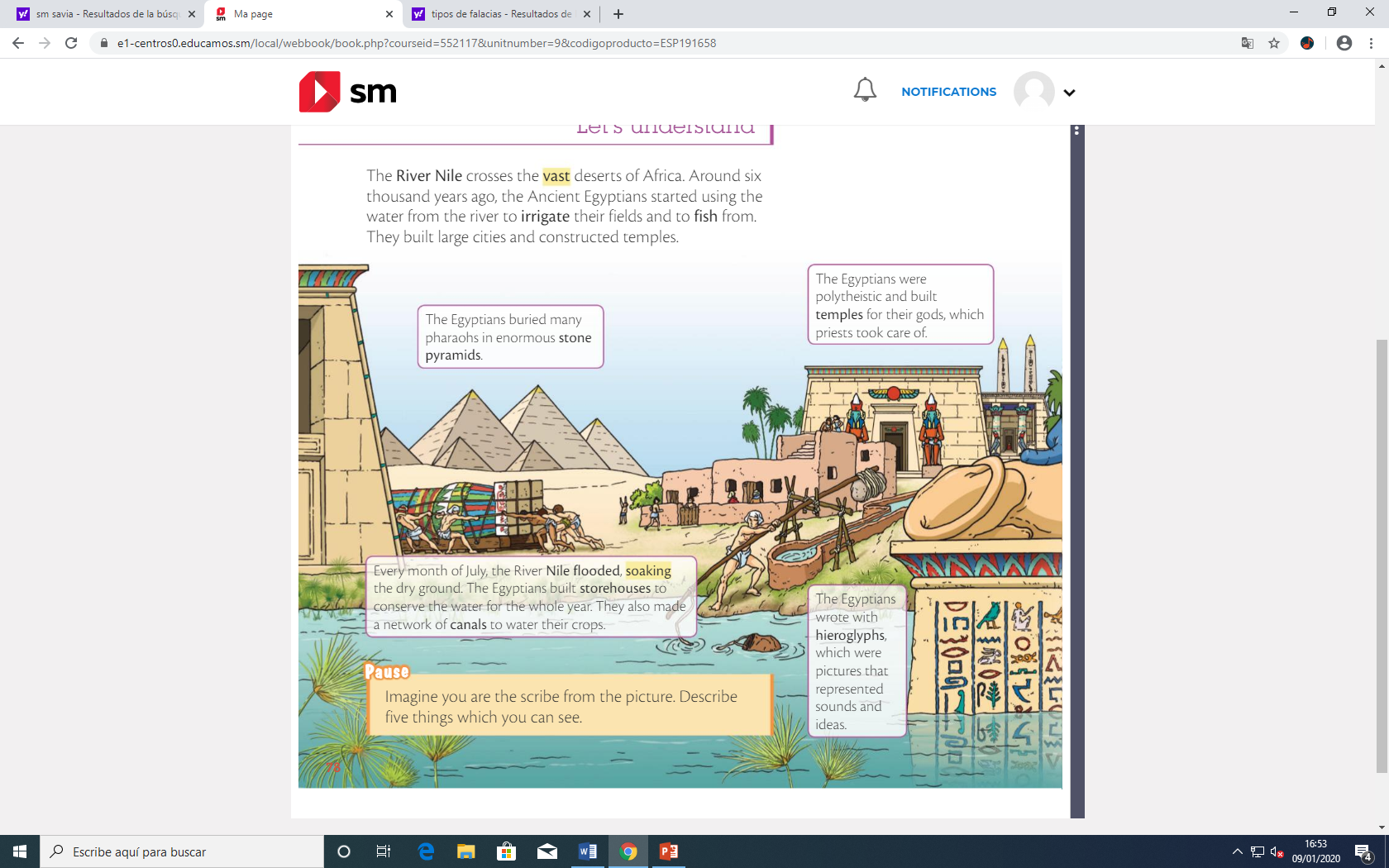 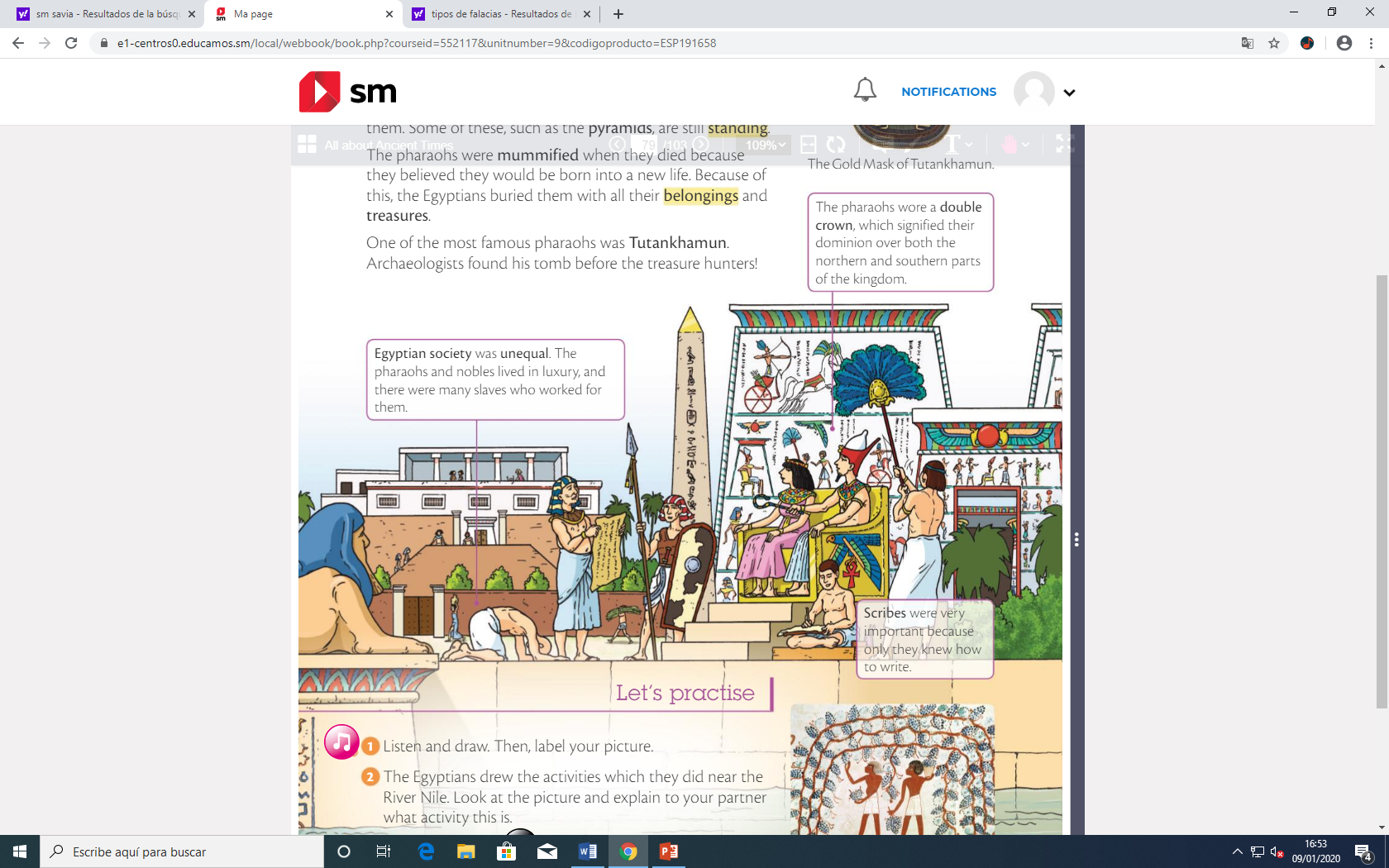 EGIPTO
Los egipcios eran politeístas (adoraban muchos dioses)
Los egipcios enterraban a sus faraones en pirámides
El faraón gobernaba sobre todo Egipto.
Era una sociedad muy desigual. El faraón y los nobles vivían con lujos y el resto eran muy pobres.
Cada año el niño crecía y hacía las tierras más fértiles. Además, se construyeron canales.
Los escribas son muy importantes (apuntan y escriben)
Los egipcios escribían jeroglíficos.
El niño es la vía de comercio más utilizada